Амурская область, Бурейский р-он.
Европейская художественная культура
Мир  византийской  культуры
ЧАСТЬ IV
ПОДГОТОВИЛА УЧИТЕЛЬ МХК 
МОБУ Новобурейской СОШ № 3,  
Рогудеева Лилия Анатольена
составлена на основании программы Рапацкой Л.А. «Мировая художественная культура:
 программы курса. 10-11 кл. – М.: Владос, 2010г.
2015 год
Вывод
Связь с античным искусством
Классичность (правильная передача пропорций человеческого тела, его объема, движений).

В центре внимания художника стоит человек.

Искусство выполняло эстетическую функцию.
Достижения художественной культуры Византии.
Воплощение в жизнь крестово-купольного храма.
2. Синтез различных видов искусств.
3. Ориентированность художественного языка на условность, символику (зарождение иконографии и нотного письма, ).
4. Эмоциональное начало, преобладание духовного содержания над физическим совершенством.
Византия и Русь.
Принятие христианства на Руси явилось мощным стимулом в развитии культуры.

2. Православная культура развивается по канонам византийского искусства.

3. В средние века Россия становится духовным центром православия.

Звучит  гимн «Тебе, Господи, славим!»
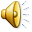 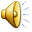 ЗАДАНИЯ
Назовите, какие темы и сюжеты стали приоритетными для средневекового искусства? В чем отличие православной (восточной) и католической (западной) художественных традиций?
Расскажите о двух основных типах христианского храма (крестово-купольный и базилика).
Расскажите о художественном наследии Византии. Какова судьба Софийского собора в Константинополе?
4. Когда сложился канон в византийской иконографии? Что такое икона и как она создавалась? Какие идеи воплощает иконопись?
5. Что такое романский стиль в искусстве? Когда он возник? Какие памятники романского стиля вы можете назвать?
6. Какой художественный стиль избавил европейское зодчество от массивной тяжеловесности? Составьте рассказ о готических храмах Европы.